الجمهورية الجزائرية الديمقراطية الشعبية
وزارة التعليم العالي والبحث العلمي
جامعة العربي بن مهيدي – أم البواقي –
كلية العلوم الاقتصادية والتجارية وعلوم التسيير
قسم العلوم التجارية
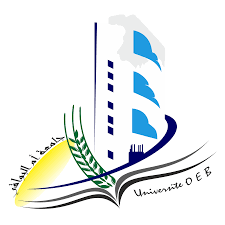 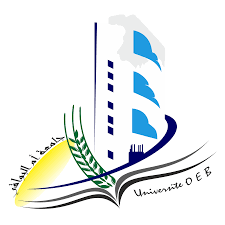 النظرية الموقفية في الإدارة
من إعداد الطلبة:
بلهوشات عبد السلام؛
بوزيد محمد الأمين عبد المعز.
تحت إشراف الأستاذة:
د. لطرش صبرينة.
2024-2025
خطة البحث
مقدمة
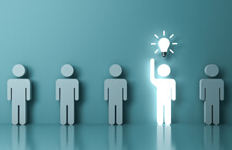 مما سبق، فيما تكمن النظرية الموقفية في الإدارة وكيف يمكن تطبيقها؟
على مر السنين، حاول الباحثين والمستشارين والمديرون استخدام مجموعة الأساليب الكمية والسلوكية في الإدارة حسب ميولهم وتوجهاتهم، وكذا تجاربهم التي أجروها على جانب معين، وهو ما جعل نتائج الأداء مخيبة للآمال، فقد نجحت بعض الأساليب الكمية في حل بعض أنواع المشكلات، لكنها لم تكن فعالة للمشكلات الأخرى، وكذلك الحال بالنسبة للأساليب السلوكية، وذلك نتيجة لاختلاف طبيعة وتوجهات كل فئة منهم. ومع حلول سنة 1970 بدأت التوجهات تُظهر أنّ الأساليب الكمية والسلوكية لا تملك الأجوبة على جميع أسئلة المواقف التي تواجهها المؤسسة.
في ظل هذا الفشل الذي واجهته النظريات المختلفة وعدم فعاليتها، اتجه العديد من الباحثين أمثال شاندلر ولورنس ولورش وكذا وودوارد وبيرنست إلى فكرة عدم وجود نظرية أو نموذج أمثل صالح لجميع المؤسسات أو المشكلات، فظهرت النظرية الموقفية التي يقودها الموقف أو الظرف الذي تمر به المؤسسة باعتبارها نظاما مفتوحا يؤثر ويتأثر بالعديد من الأطراف والعوامل، واختلفت النظرية في طريقة تطبيقها والمبادئ التي تقوم عليها.
1. مفهوم النظرية الموقفية في الإدارة
جاءت النظرية الموقفية إثر الانتقادات التي شهدتها النظريات السابقة. وقد سُميت بالنظرية الموقفية Contingency Theory أو الظرفية  Situational Theory، وهي تقوم على مبدأ عدم وجود نموذج أو طريقة واحدة مُثلى للإدارة One Best Way، بل لكل موقف بعوامله المؤثرة أسلوب وطريقة مناسبة.
وقد قُدمت للنظرية الموقفية عدة تعاريف نذكر منها:
هي نظرية تُستخدم على نطاق واسع لتقييم الطرق التي تقوم بها المؤسسات بتغيير هياكلها وأساليبها لتحقيق أداءٍ أفضل، وغالبا ما يكون ذلك استجابة لمختلف الظروف الطارئة التي تنشأ من بيئة العمل.
هي أسلوب لتحليل المشاكل الإدارية، تتطلب من المدير التعرف على العوامل أو المتغيرات التي يجب التعامل معها عند اختيار أسلوب أو طريقة عمل.
تعريف الطالبين:
النظرية الموقفية في الإدارة هي النظرية الإدارية التي تقوم على مبدأ عدم وجود طريقة واحدة مُثلى للإدارة، وإنّما يتم تحديد الأسلوب أو الطريقة تبعا للعوامل المؤثرة في ذلك الموقف.
إنّ السؤال الرئيسي الذي تطرحه النظرية الموقفية هو: 
هل الطريقة التي كانت صالحة في حل مشكلة ما سابقا، تصلح لحل مشكلة اليوم؟
والجواب هو أنّ الأمر يحتاج لتشخيص وتحليل للمواقف والظروف من طرف الإدارة، ذلك أنّ لكل مؤسسة عواملها وخصوصيتها، مما يجعل الحل السابق قد لا يكون مناسب  للموقف الحالي، حيث أن السلوك الإداري أو الطريقة التي سيتم تبنيها ترتبط بالسياق أو الوضع الذي تعيشه المؤسسة وذلك لعدة أسباب:
عدم ثبات المواقف السلوكية نتيجة لطبيعة الأفراد والجماعات المشكلة لكل مؤسسة؛
الطبيعة الديناميكية في علاقات المؤسسة؛
تنوع وتعدد المتغيرات ذات العلاقة بالسلوك التنظيمي وطبيعة تداخلها وتفاعلها مع المؤسسة.
Contingency Theory
حوصلة
مما سبق، يتضح لنا أنّ النظرية الموقفية في الإدارة جاءت على هذا الاسم كونها تقوم على عدة افتراضات؛ أولها أنّ السلوك التنظيمي الذي سيتم اعتماده يرتبط بالموقف أو الظرف الذي تمر به المؤسسة، والذي يرتبط بدوره ويتأثر بمجموعة من العوامل التي تُساهم في تشكل ذلك الموقف، والتي تختلف من زمن لآخر، من سياق لآخر ومن مؤسسة لأخرى، والتي قد لا تستطيع المؤسسة السيطرة عليها، مما يجعل من الصعب تطبيق طريقة واحدة لجميع المواقف، وهو ما يستدعي ضرورة التوفيق بين مختلف العوامل وكذا الأطراف ذات العلاقة. حيث ترتبط هذه الأخيرة بالافتراض الثاني، وهو الذي يقوم على كون المؤسسة نظاما مفتوحا، أي أنّها تؤثر وتتأثر بالعديد من الأطراف والعوامل كونها تنشط ضمن بيئة ديناميكية متغيرة، مما يؤثر على المؤسسة ونشاطها.
Contingency Theory
خصائص النظرية الموقفية في الإدارة
كون النظرية الموقفية جاءت على أثر الانتقادات الموجهة للنظريات التقليدية السابقة، فقد تميّزت بمجموعة من الخصائص التي تحدد أهم مبادئ قيام النظرية الموقفية، حيث يمكن توضيح هذه الخصائص كما يلي:
التوافق الأمثل للهياكل التنظيمية بناءً على المواقف الطارئة؛
عدم وجود طريقة واحدة مُثلى للتنظيم أو كما يُعرف ب One Best Way؛
تهتم النظرية الموقفية بالقيادة كذلك إلى جانب الإدارة من خلال تحقيق التوافق بين أسلوب القائد والسياق أو الموقف؛
تأخذ النظرية الموقفية العوامل المؤثرة في الموقف بعين الاعتبار عند اختيار الأسلوب أو الطريقة أو الهيكل المعتمد مما يحسن من النتائج المحققة إلى درجة كبيرة.
أبرز رواد النظرية الموقفية في الإدارة
أبرز رواد النظرية الموقفية في الإدارة
درسا منذ سنة 1963 تأثير البيئة على 20 مؤسسة في بريطانيا، حيث تؤثر البيئة على نوع التنظيم المعتمد ما بين الآلي والعضوي، وقد توصلت دراستهما على وجود متغيرات بيئية مؤثرة أهمها عدم التأكد وتعقيد البيئة حيث يتم قياسها من خلال معدل التغير في التكنولوجيا والسوق.
درسا المحيط المستقر وغير المستقر، من خلال 10 مؤسسات تعمل في ثلاث صناعات هي البلاستيك، الأغذية، والحاويات، واختارا هذه الصناعات نظرا لاختلاف درجة التعقيد في بيئاتها من حيث الغموض وعدم التأكد، مما يجعل من الصعب التنبؤ بالمتغيرات البيئية، وأشارا إلى أنّ صناعة البلاستيك هي الأكثر تعقيدا، بينما صناعة الحاويات تتميّز ببيئة أكثر هدوءً واستقرارا حيث لا تشهد الكثير من التطورات في التكنولوجيا. وتوصلا لتوافق الهيكل العضوي وغير المعقد مع البيئة الأكثر تغييرا، بينما يتناسب الهيكل الميكانيكي مع المؤسسات المتميزة ببيئة مستقرة.
درست العلاقة بين التكنولوجيا والهيكل التنظيمي ودرجة نجاح المشروع في 100 شركة صناعية بريطانية، وجمعت البيانات التي تخص الهيكل التنظيمي، وعلى أساس ذلك قسمت أنظمة الإنتاج والهيكل التنظيمي وفقا لنسبة التقانة الموجودة، وقسمت التكنولوجيا إلى 10 أنماط مصنفة ضمن ثلاثة مجاميع، تتباين بدرجة تعقيدها الفني، وعلى إثر ذلك استنتجت أنّ درجة التعقيد التقني (كعامل منخفض أو  مرتفع) يؤثر على نوع الهيكل المعتمد وخصائصه.
01
02
03
Burnst & Stalker
Joan Woodward
Lawrence & Lorsch
إضافة للدراسات التي ركزنا عليها، تبرز كذلك دراسة هال Hall الذي درس هو الآخر نوع التكنولوجيا المستخدمة وتأثيرها على كل إدارة من إدارات المشروع، وكذا شاندلر Chandler وبلو Blau ومينتزبرغ Mintzberg والذين عملوا جميعهم على دراسة تأثير العوامل المختلفة على المواقف وعملية اختيار النموذج أو الهيكل أو الأسلوب المناسب للإدارة.
عموما، نلاحظ أنّ الدراسات التي جاء بها رواد النظرية جميعها أكدت على أهمية العوامل وتأثيراتها على الموقف أو الظرف الذي تعيشه المؤسسة، والتي ينبغي أن تأخذها بعين الاعتبار أثناء اختيار الأسلوب الإداري المناسب حتى تتفادى الاختلالات والمشكلات التي قد تنجم عن سوء اختيار الأداة الإدارية المناسبة والتقيد بنموذج واحد وأسلوب جامد لا يحقق النتائج المرجوة.
Contingency Theory
3. العوامل المؤثرة في الموقف أو الظرف
4. مبررات التوجه نحو النظرية الموقفية في الإدارة
5. خطوات تطبيق النظرية الموقفية
بعد فهم الوضع الذي تمر به المؤسسة بشكل جيد وتحليل العوامل التي تؤثر في الموقف، تتوجه المؤسسة نحو مرحلة تحديد الطريقة أو الحل الذي تحتاج لاعتماده في هذا الموقف، وتحتاج هنا لتكاثف الجهود وامتلاك القادة والمدراء لمهارات وكفاءات عالية تؤهلهم للموازنة بين هذه العوامل وتأثيرها على الموقف وتحقيق الأهداف وحل المشكلة من جهة أخرى.
ويعني ذلك أنّ المؤسسة تكون بحاجة إلى الفهم الشامل والجيد للموقف أو الظرف الذي تمر به، مع كافة العوامل التي ترتبط بهذا الموقف من أجل ضمان التحليل الجيد له وبالتالي اتخاذ القرارات الصائبة.
بعد تحديد الطريقة أو الحل أو النموذج الذي ستعتمده المؤسسة، والذي يتناسب مع طبيعة العوامل التي أثرت في الموقف الذي اتُخذ من أجله القرار، تشرع في عملية التطبيق بعد التخطيط الجيد لهذه العملية، وكل ذلك في سبيل ضمان التطبيق الفعال للحل وتحقيق الأهداف المنتظرة منه.
6. الانتقادات الموجهة للنظرية الموقفية في الإدارة
Contingency Theory
7. مقارنة بين النظريات التقليدية للإدارة والنظرية الموقفية
أمثلة عن تطبيق القيادة الموقفية في الإدارة
تعديل الاستراتيجيات التسويقية
اتخاذ القرارات
إدارة الأزمات
عند حدوث بعض الأزمات كالكوارث الطبيعية أو انقطاع في سلاسل التوريد تستغل الإدارة النظرية الموقفية من خلال تعديل سياساتها وخططها بسرعة بما يتلاءم والموقف مثل تغيير مصادر التوريد.
في الأسواق المتغيرة باستمرار تحتاج المؤسسة لتعديل استراتيجياتها التسويقية باستمرار تبعا للظروف المحيطة كالمنافسين وتوجهات العملاء حيث تقوم بتحليل شامل للموقف لاختيار الاستراتيجية الأنسب.
تستخدم الشركات التي تعمل ضمن بيئة معقدة النظرية الموقفية، ففي البيئة التي تتوفر المعلومات تتخذ القرار على أساس البيانات، أما في البيئة التي لا تتوفر المعلومات يتم الاعتماد على التعاون والخبرة.
خاتمة
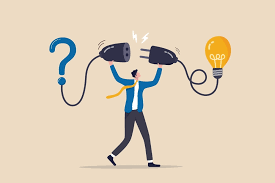 من خلال بحثنا هذا، تطرقنا لأهم جوانب النظرية الموقفية في الإدارة، والتي تنص على عدم وجود نظرية أو نموذج صالح لكل الحالات وإنّما لكل ظرف أو موقف مجموعة من العوامل التي تؤثر فيه وتُشاهم في تشكله، مما يجعل من الضروري على الإدارة تشخيص الموقف والعوامل المرتبطة به من أجل اتخاذ القرارات المناسبة واختيار الحل والطريقة الأنسب للإدارة، حيث اختلفت العوامل المؤثرة حسب ما قدمه رواد النظرية ما بين التكنولوجيا والمحيط والاستراتيجية وغيرها من العوامل، كما تلقت النظرية مجموعة من الانتقادات أهمها صعوبة الحصول على مختلف الأدوات التي تتيح الموازنة بين البيئة الداخلية والخارجية، وكذا إمكانية حدوث فوضى وانخفاض الكفاءة والفعالية كنتيجة لتعدد الأساليب والأدوات المعتمدة حسب المواقف المختلفة.
نتائج الدراسة
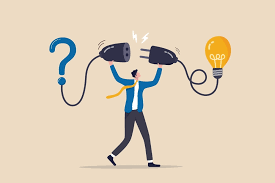 من خلال ما تم التطرق إليه، تم التوصل إلى مجموعة من النتائج نوضحها مواليا:
النظرية الموقفية جاءت كنتيجة لفشل النظريات السابقة في حل جميع المشكلات؛
المبدأ الأساسي للنظرية الموقفية هو عدم وجود نموذج أو نظرية صالحة لكل زمان ومكان ومؤسسة، أي عدم وجود طريقة واحدو مُثلى للإدارة؛
تتداخل العديد من العوامل التي تُساهم في تشكيل الموقف الذي تواجهه المؤسسة وعلى رأسها حجم وعمر المؤسسة، تأثير المحيط، التكنولوجيا ومعدل التغير فيها، وكذا الاستراتيجية وتأثيرها على الهيكل التنظيمي؛
تشكل النظرية الموقفية توجها مهما للموازنة بين مختلف العوامل وقدرات المؤسسة لمواجه الموقف، مما يستدعي تحلي المدير بالمهارات التحليلية اللازمة لتشخيص الموقف بشكل جيد واتخاذ القرار المناسب.
اقتراحات الدراسة
بناءً على ما تم التوصل إليه، يمكن تقديم مجموعة من الاقتراحات التي من شأنها أن تُساهم في تحقيق فعالية تطبيق النظرية الموقفية كما يلي:
ضرورة إجراء التدريبات والتكوينات عالية المستوى للمدراء من أجل صقل مهاراتهم وقدراتهم خاصة في جانب التشخيص والتحليل من أجل تحقيق التحليل الجيد للعوامل المؤثرة في الموقف وتأثيراتها؛
محاولة الاستفادة من النظريات السابقة ودراسة إمكانية تطبيقها ضمن الظروف الحالية بعد تحليل العوامل التي تؤثر في الموقف من أجل اختيار النظريات المناسبة للموقف المناسب؛
العمل على مراقبة وتحليل بيئة المؤسسة باستمرار من أجل رصد وتحديد العوامل المؤثرة بشكل مبكر، مما يمكن المؤسسة من تفادي هذه العوامل وتقليل تأثيراتها؛
العمل على غرس ثقافة التعلم المستمر للأفراد من أجل تحسين الكفاءة والإنتاجية وتقليل نسبة الأخطاء إلى أبعد حد.
Contingency Theory
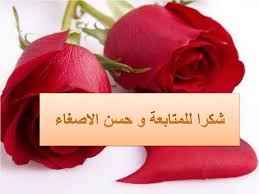 شكرا للمتابعة وحسن الاصغاء